October 29, 2012
English 12
October 29, 2012
Finish test
Write “Pick Me, Pick Me” Essay
Did you know?
About 1 out of every 2 million people will die by falling out of bed. Be careful, not funny. Most who will die this way are either very young children or elderly people.
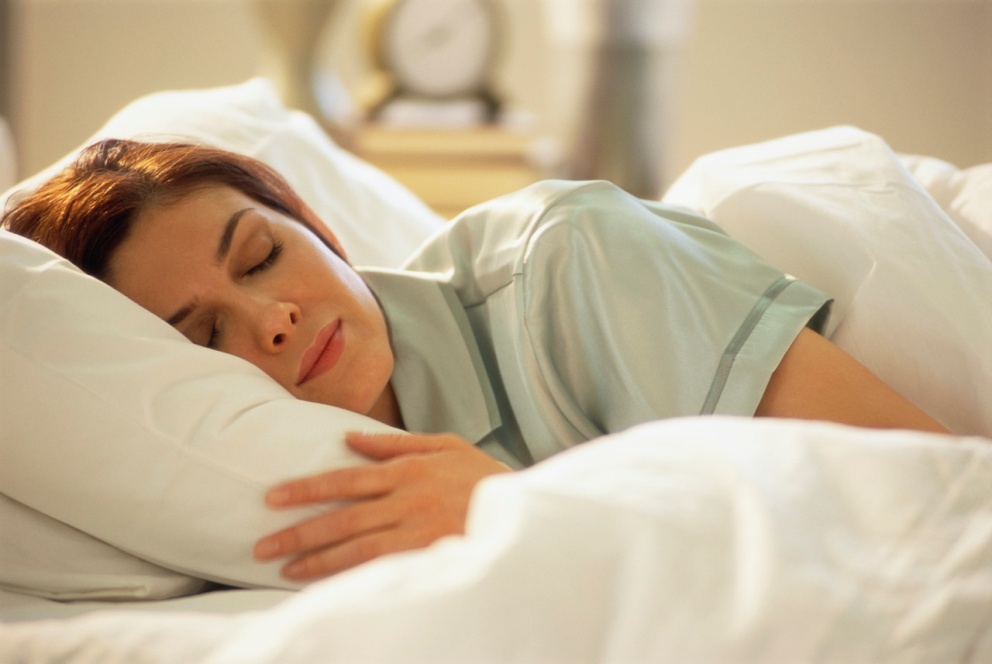